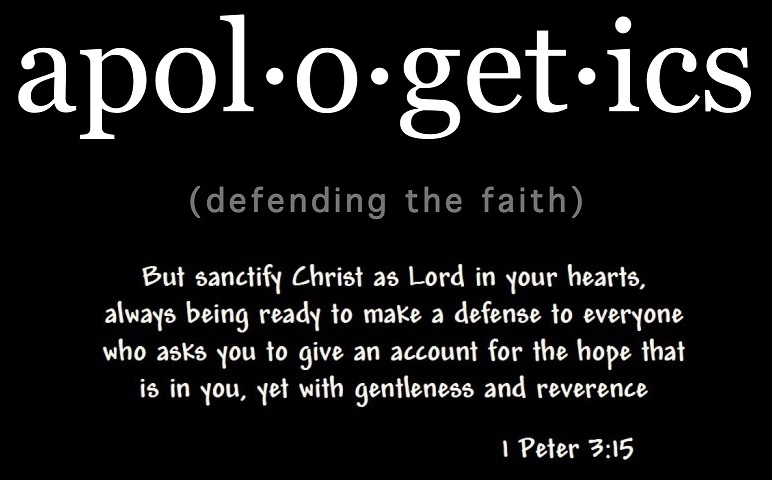 f?
Christians are to pitied more than all if…
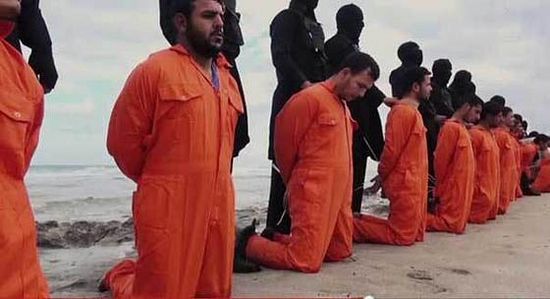 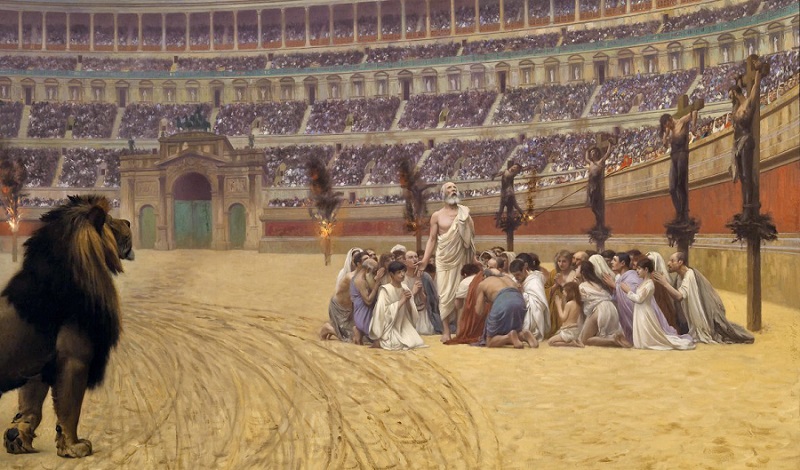 Biblical Mandate and Examples
The wrath of God is being revealed from heaven against all the godlessness and wickedness of men who suppress the truth by their wickedness, since what may be known about God is plain to them, because God has made it plain to them. For since the creation of the world God's invisible qualities--his eternal power and divine nature--have been clearly seen, being understood from what has been made, so that men are without excuse (anapologaetous) (Romans 1:18-20).
Called to Defend
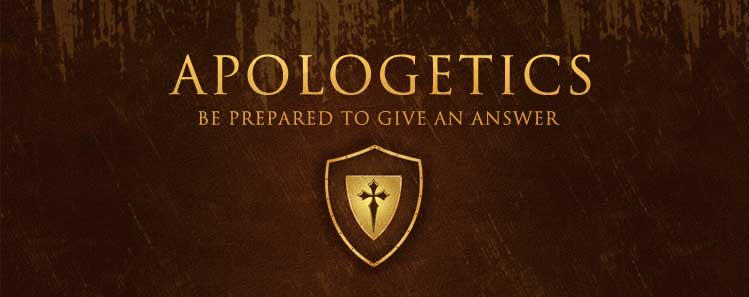 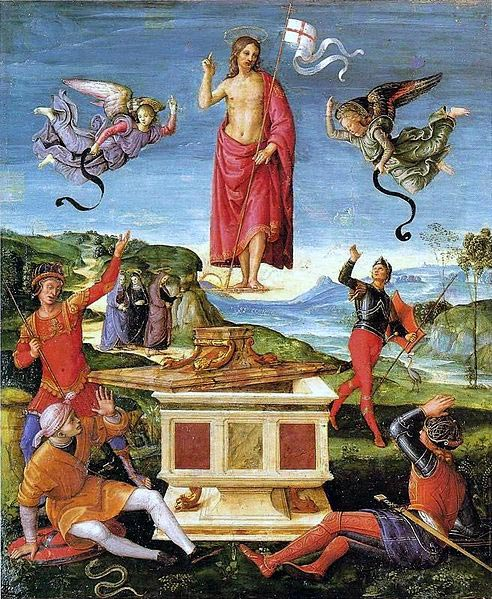 Not Cleverly Invented Stories
A Ministry of Caring
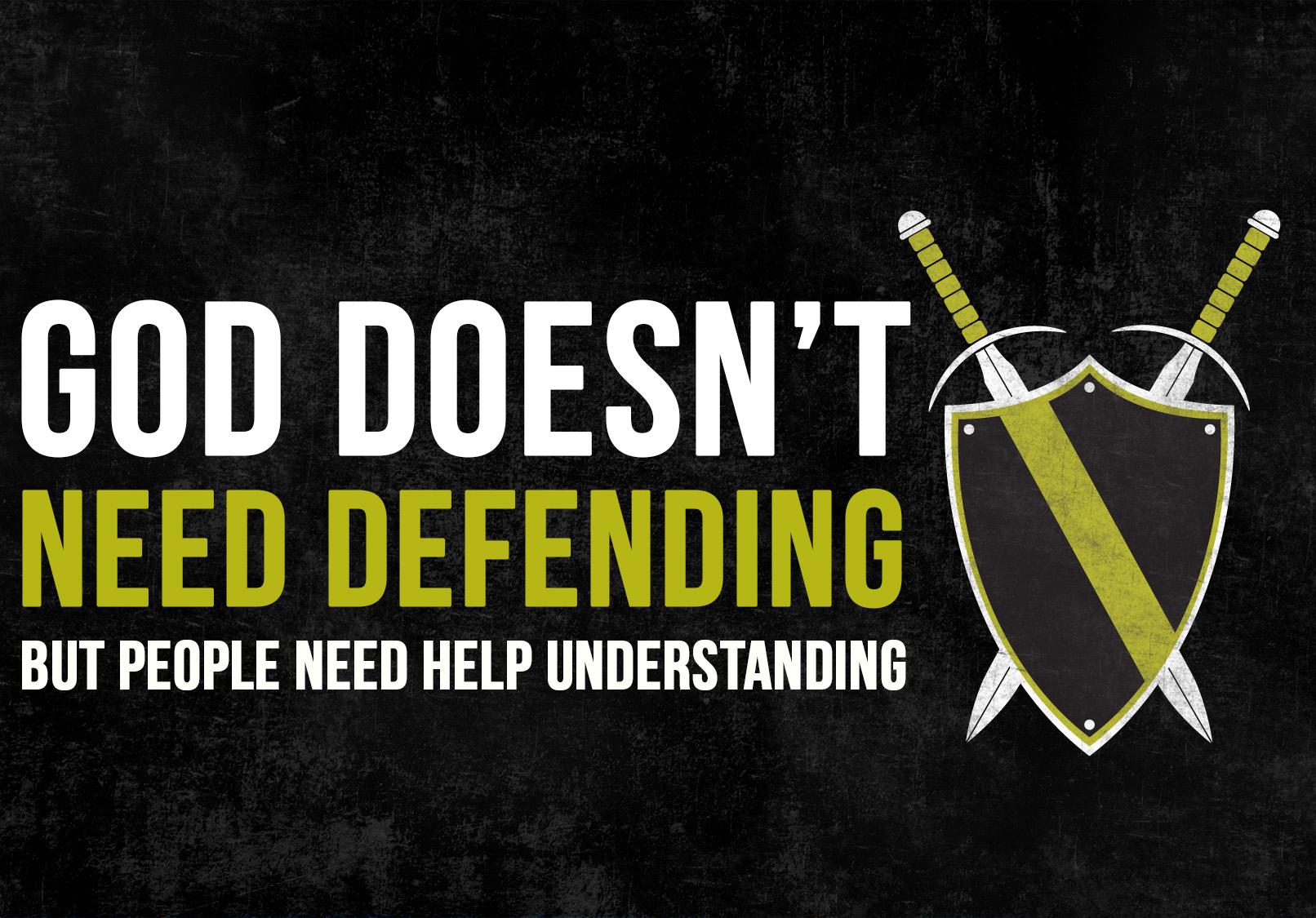 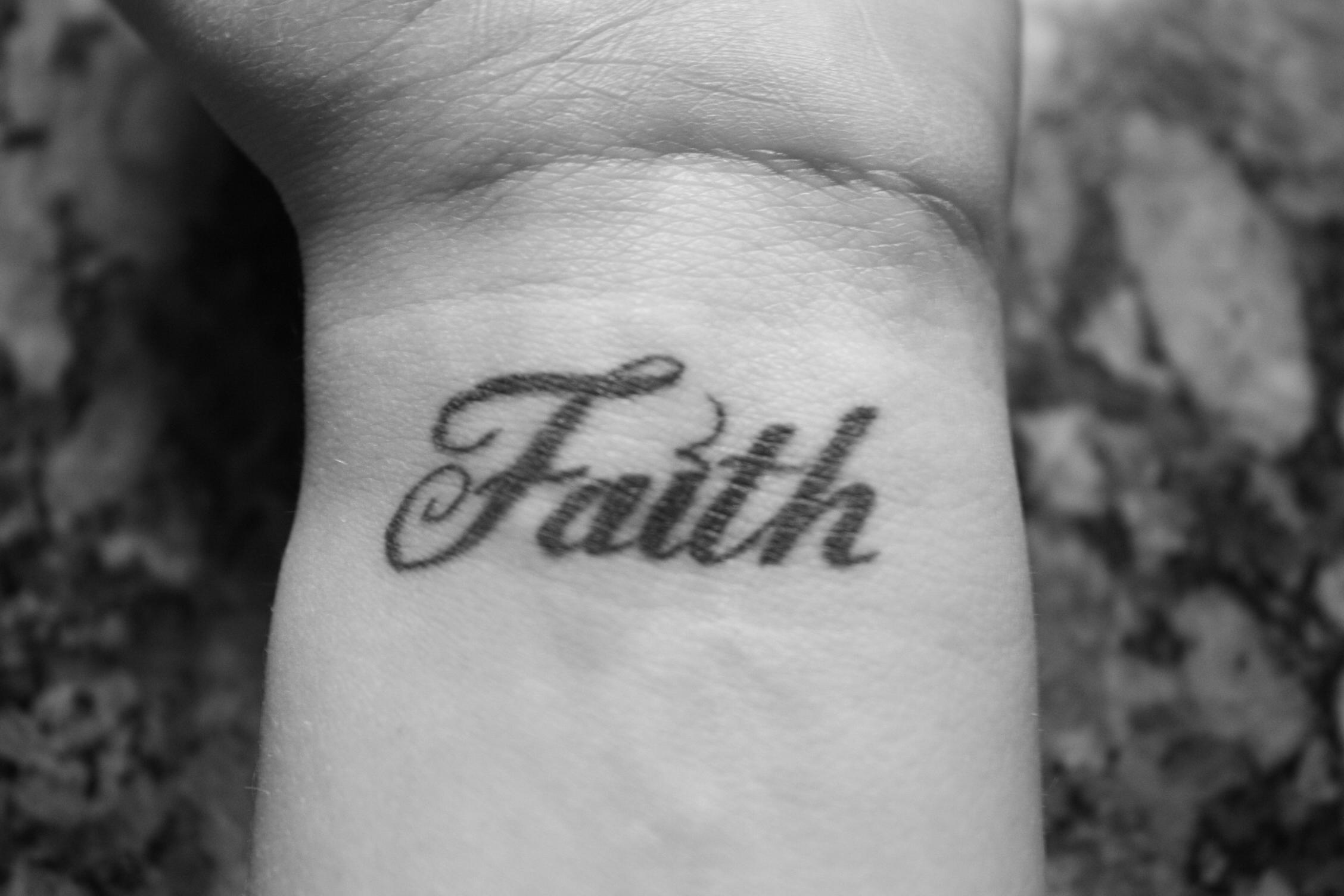 f?
Tactics and Advice
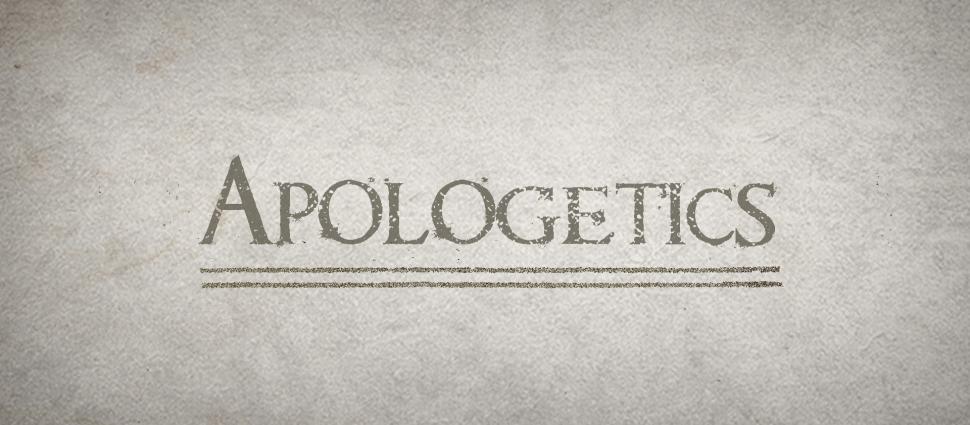 Judging the New Testament Texts & Prophecy
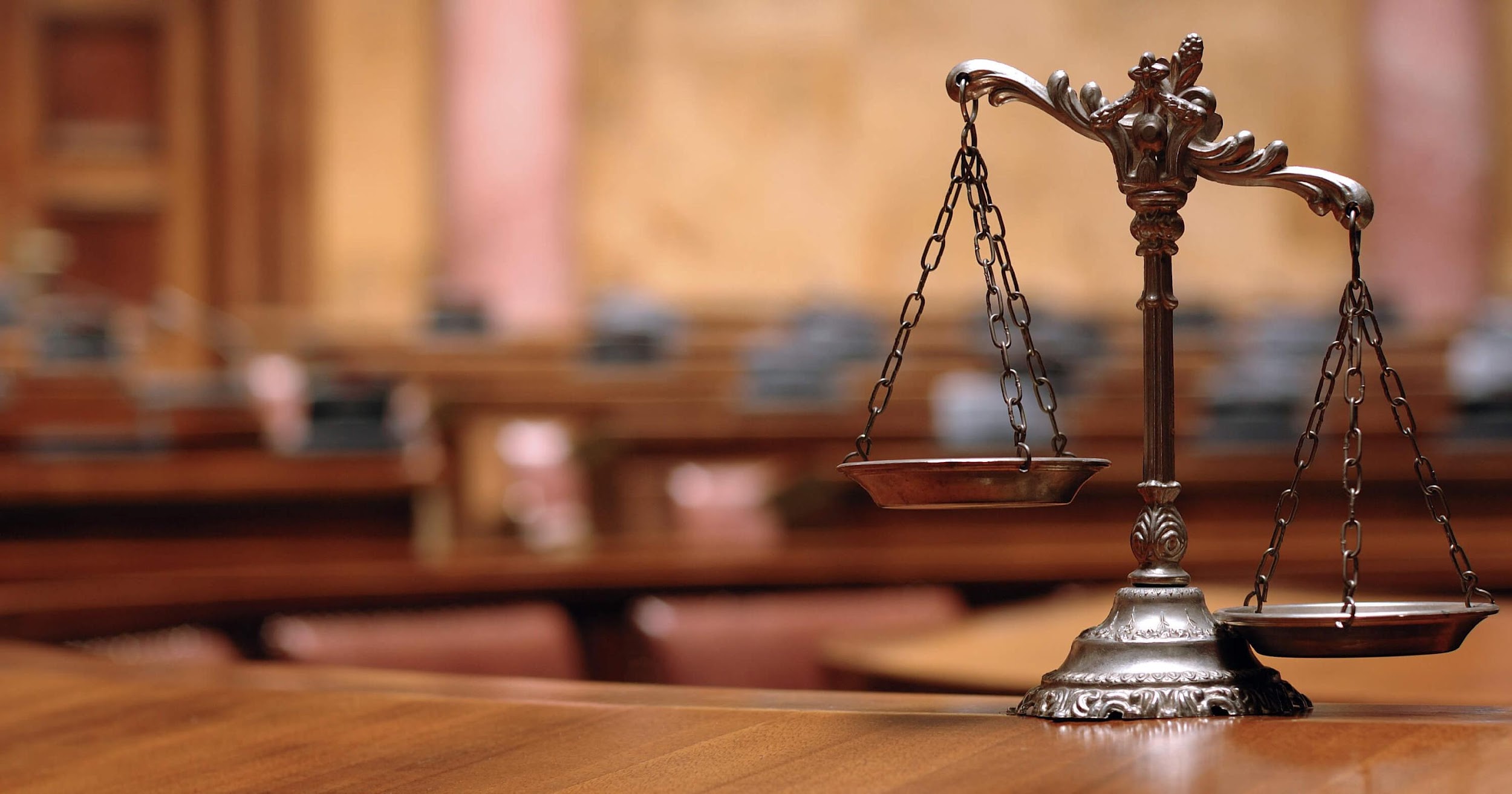 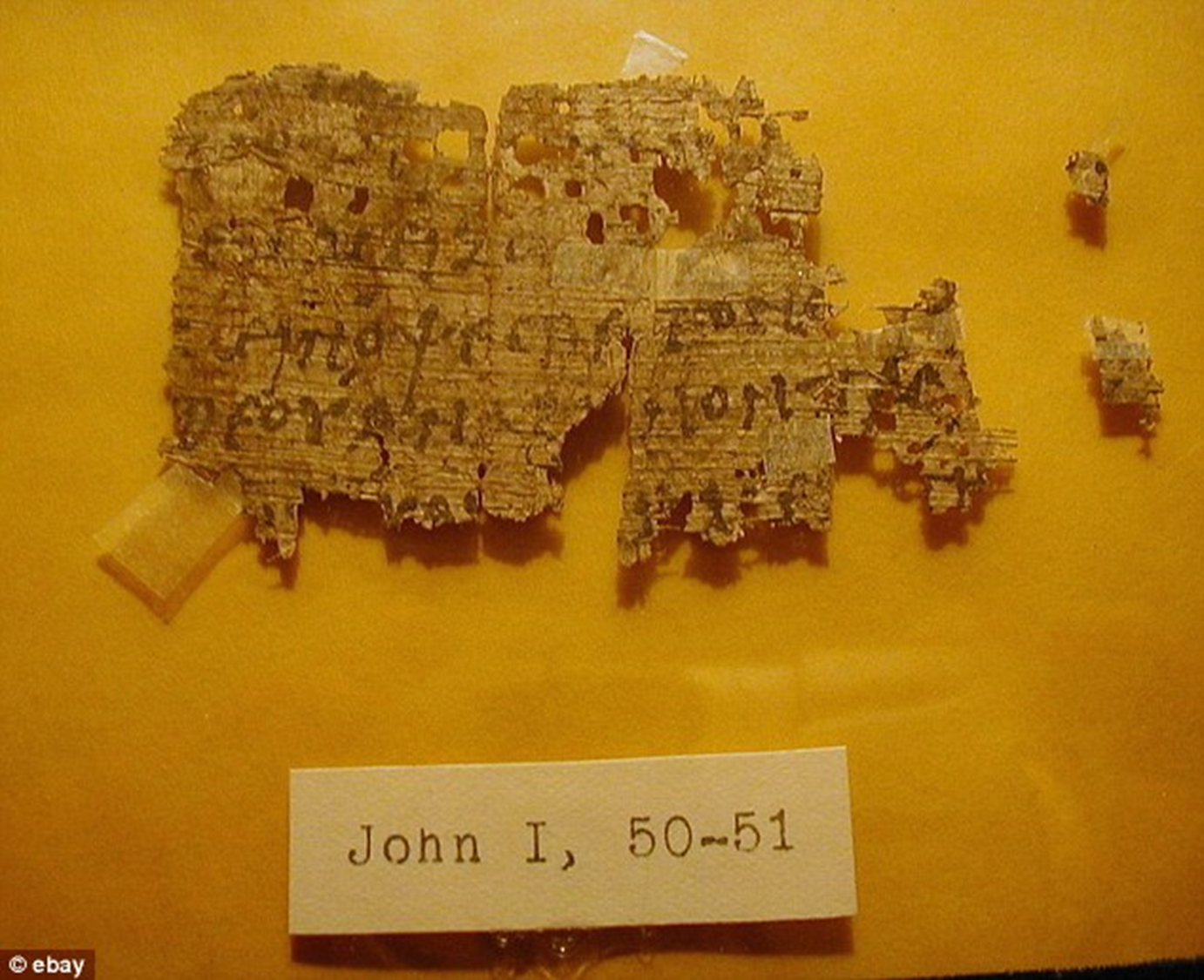 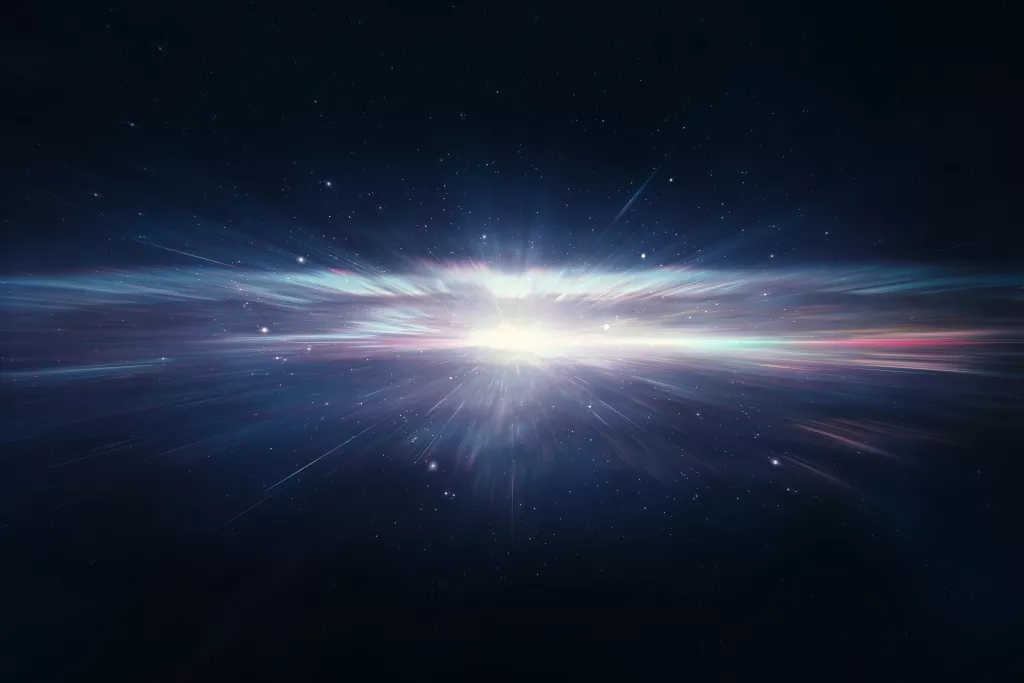 Cosmology and Teleology
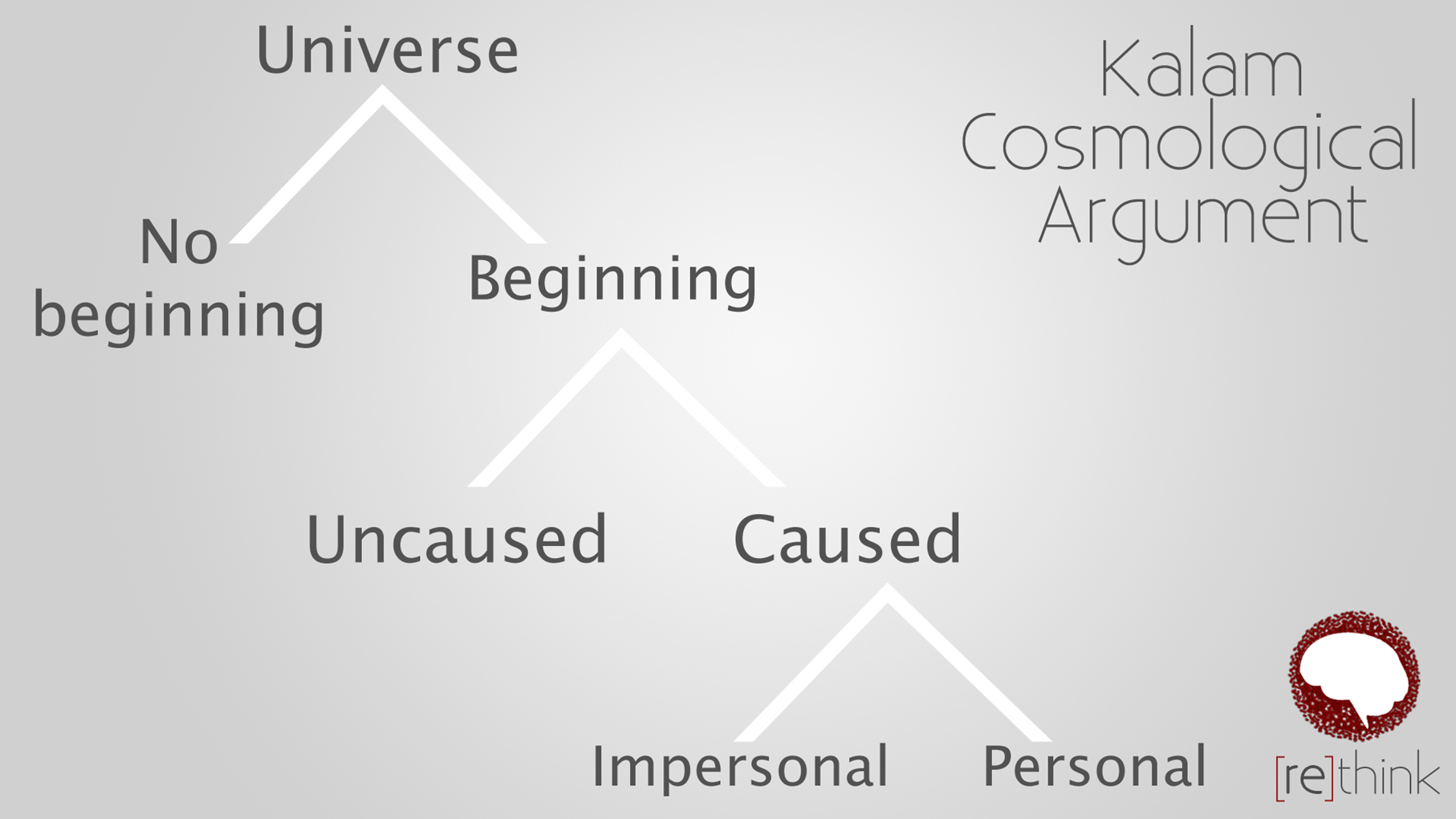 Truth
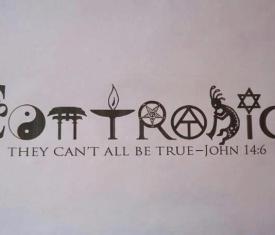 The Moral Argument for God
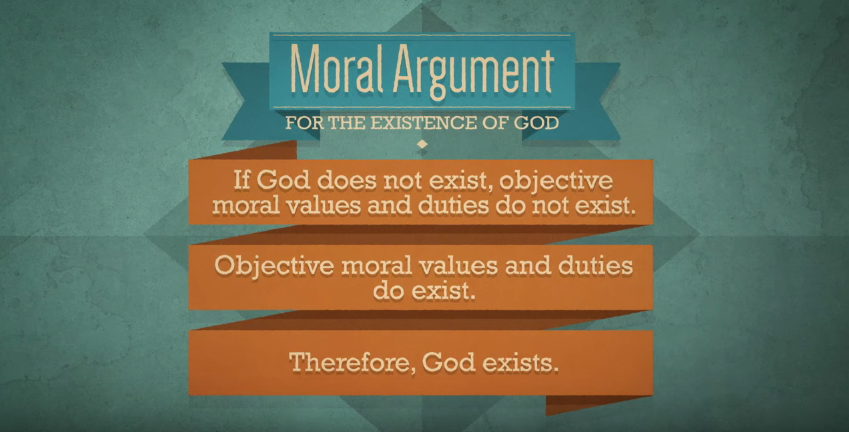 The Soul
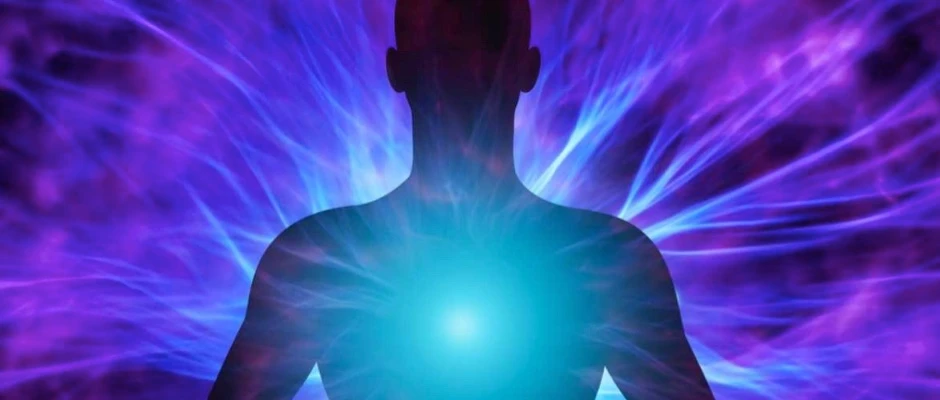 The Problem of Evil
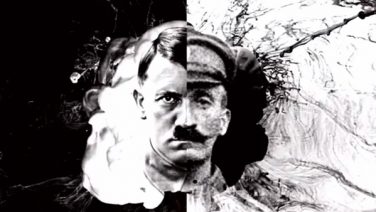 You have to do something with this Jesus fellow.
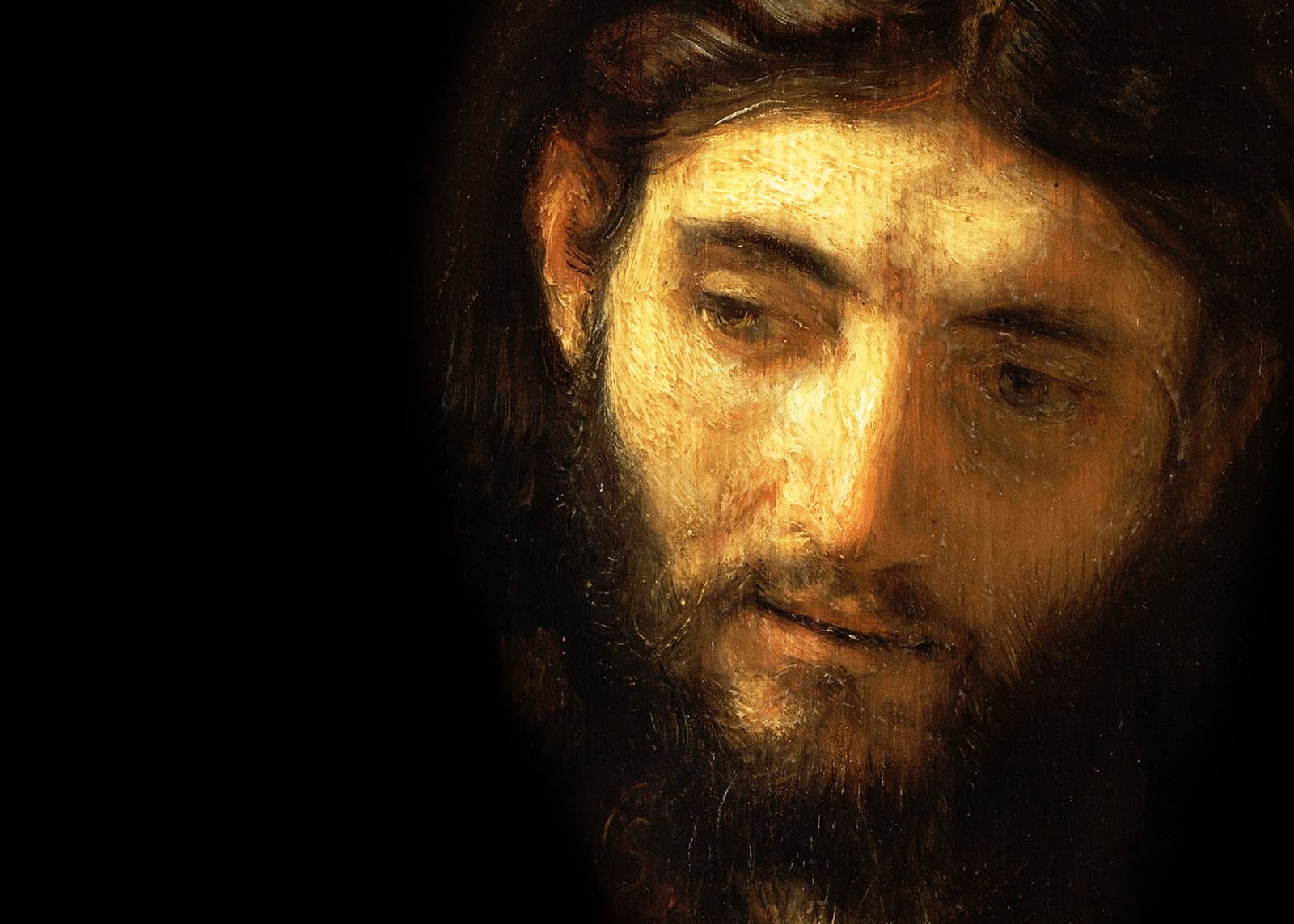